ИНСТИТУТ ПЕДАГОГИКИ НАЦИОНАЛЬНОЙ АКАДЕМИИ ПЕДАГОГИЧЕСКИХ НУК УКРАИНЫ
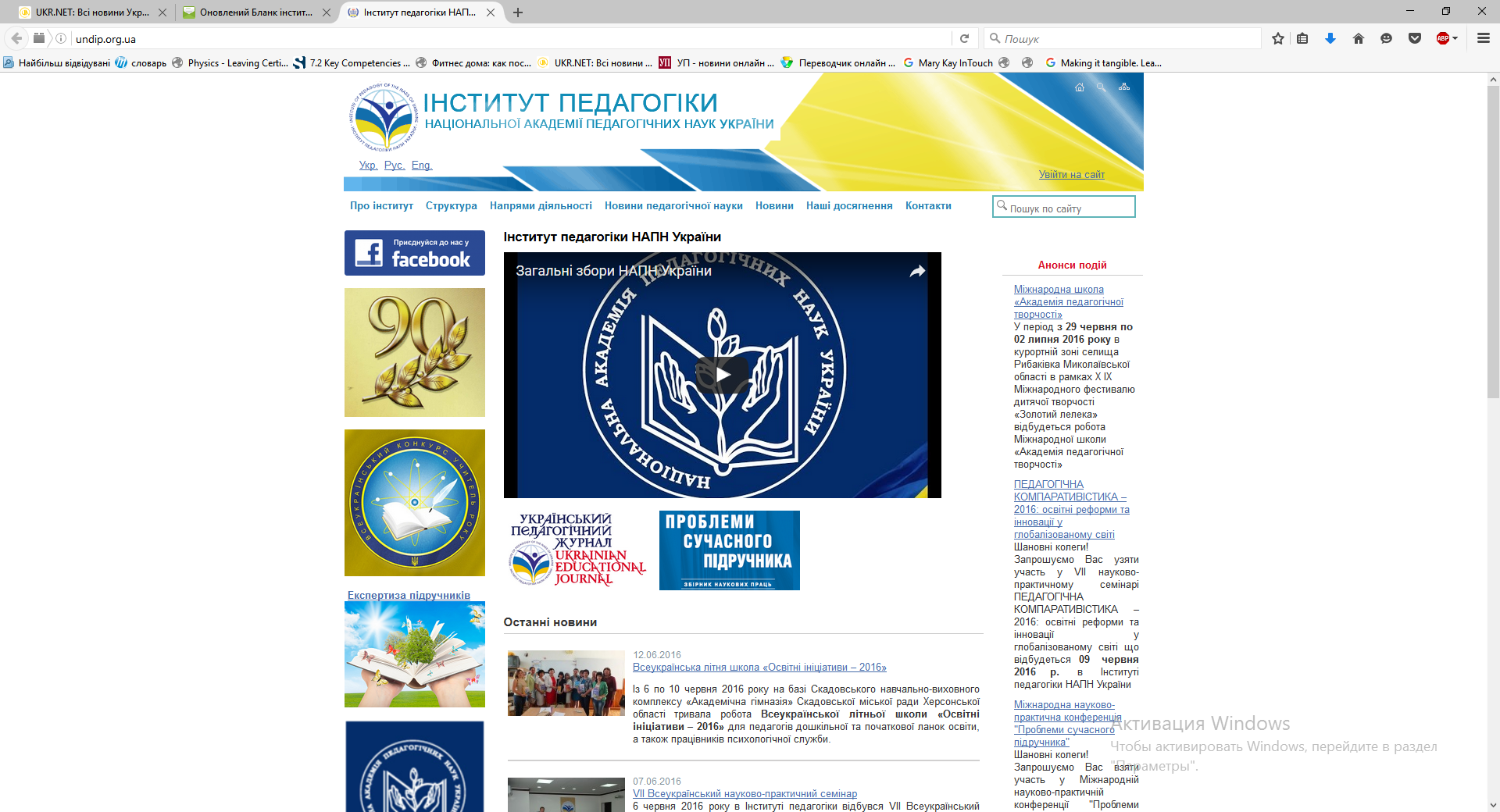 Учебник физики как средство развития ключевых компетентностей учащихся



Непорожняя  Лидия  Викторовна
кандидат педагогических наук , старший научный сотрудник, главный  научный сотрудник отдела биологического, химическоого и  физического образования Институтапедагогики НАПН Украины
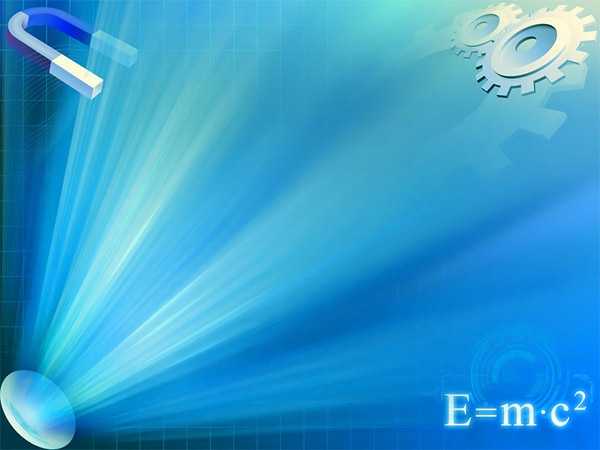 Актуальные задания современного образования Украины
предполагают воспитание, самостоятельных, инициативных, ответственных граждан, способных  эффективно взаимодействовать с другими в процессе выполнения различного рода социальных, производственных и экономических заданий.
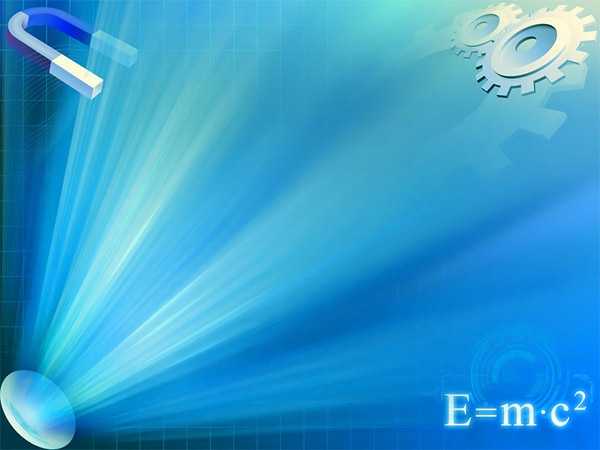 Основные направления современных преобразований предполагают  совершенствование современного содержания образования, направленние его на формирование ключевых компететностей учащихся; равитие педагогики партнерства, которая основывается на взаимопонимании между участниками образовательного процесса; мотивация учителя; создание современной образовательной среды, которая стимулирует креатиный потенциал как учащихся так и педагогов.
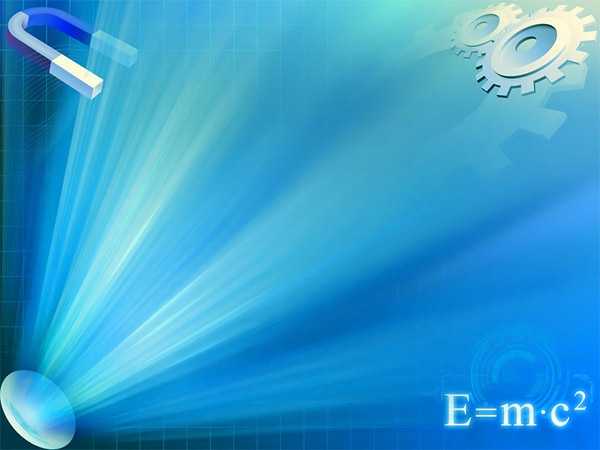 Реализация компетентносного подхода на уроках физики  направленана формирование ключевых компетентностей, необходимых каждому современному человеку для его нормальной жизнедеятельности: - способность общаться государственным и иностранными языками; - математическая компетентность; - компетентность в сфере естественных наук и технологий; - готовность использовать ИКТ в своей деятельности; - умение учится в течение жизни; - способность к социальной активнсти и жизни в гражданском обществе; - навычки предпринимательской деятельности;- общекультурная компетентность,- компетентность предпринимательской деятельности; - общекультурная компетентность;- экологическая грамотность и направленность на здоровыц образ жизни.
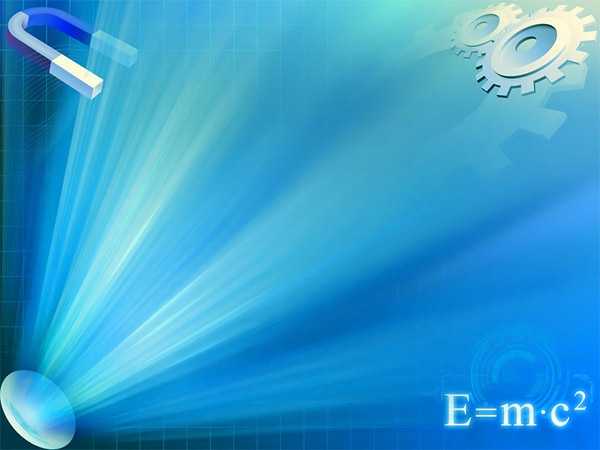 Компетентность в сфере естественных наук и технологий
учатся объяснять явления природы, понимать принцип действия приборов и оборудования на основании физических знаний;
характеризовать роль физических знаний у формировании естественно-научеой картины мира;
развивают навычки формулироать оценочные суждения и предлагать способы решения практических и теоретических заданий;
учатся планировать и проодить физические наблюдения и эксперимент, фиксировать, обрабатывать, правильно интерпретировать и оценивать их результаты;
приобретают опыт выбирать и применять научные методы и спрсобы исследования явлений природы, учатся анализировать, формулировать гипотезы, собирать данные, проводить эксперимент а анализировать его результаты;
формируют свое отношение и осознание роли физики в изучении окружающего мира;
Учатся оценивать значение естественных наук, перспективы их дальнейшего развития и проявлеть свое отношение к актуальным проблемам современного естествознания.
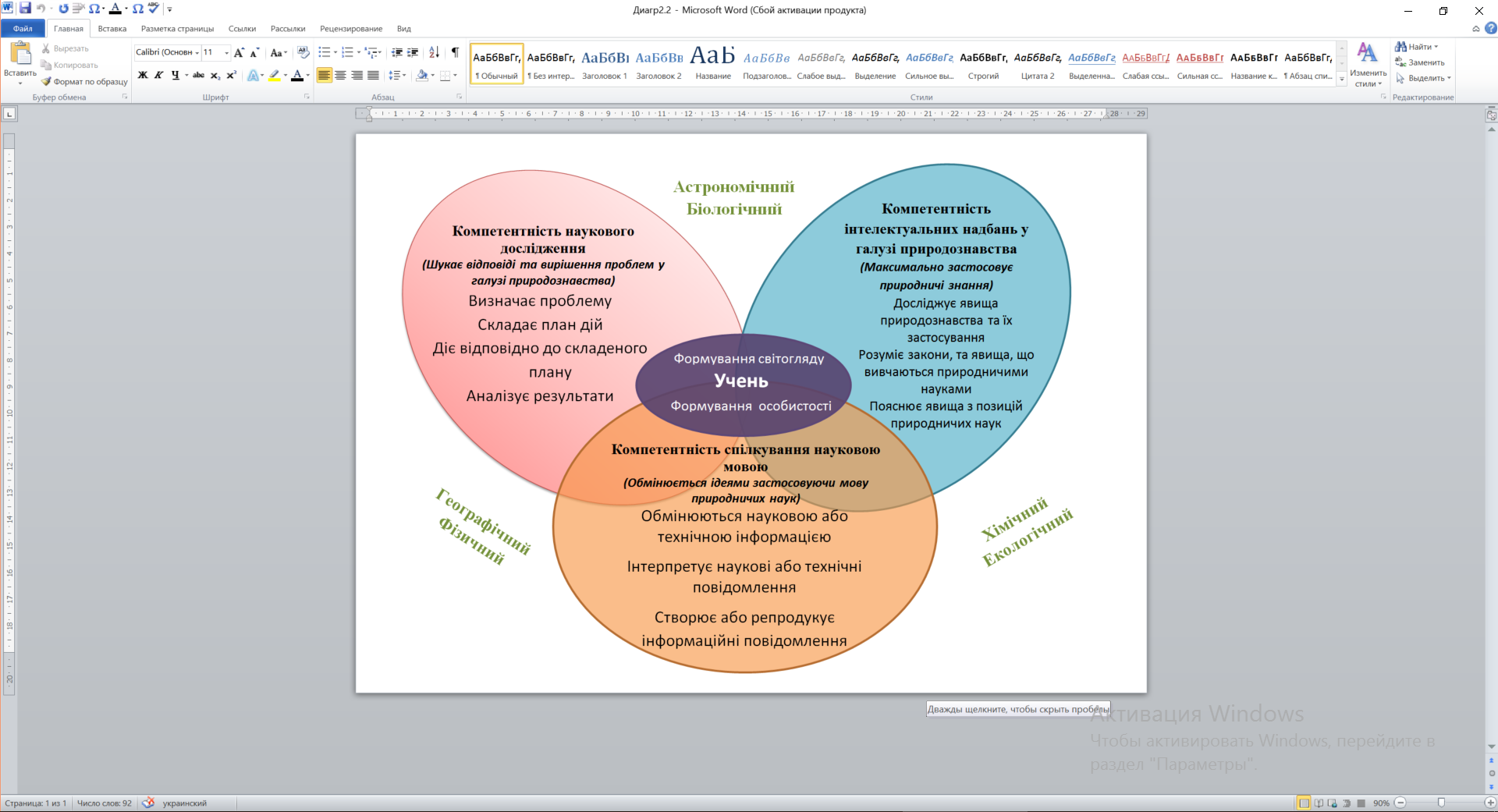 Досягнення більш високих навичок
планування, проектування, створення,  розроблення, генерування,  виготовлення, синтез, винахід,…
Творчість
Таксономія Б. Блума
висування гіпотез,  суджень, їх перевірка,  критичне ставлення, структурування, складання плану, інтеграція,…
Оцінювання
структурування, планування, об'єднання, диференціація, виявлення розбіжностей, встановлення зв’язків систематизація,…
Аналіз
Використання
реалізація, впровадження, виконання, …
узагальнення, наведення прикладів, пояснення, інтерпретація, порівняння класифікація, висновки,...
Розуміння
розпізнання, опис, визначення, ототожнення,  усвідомлення, пригадуванння, відтворення, поновлення в пам’яті, …
Знання
Превращение кинетической и потенциальной хнергии
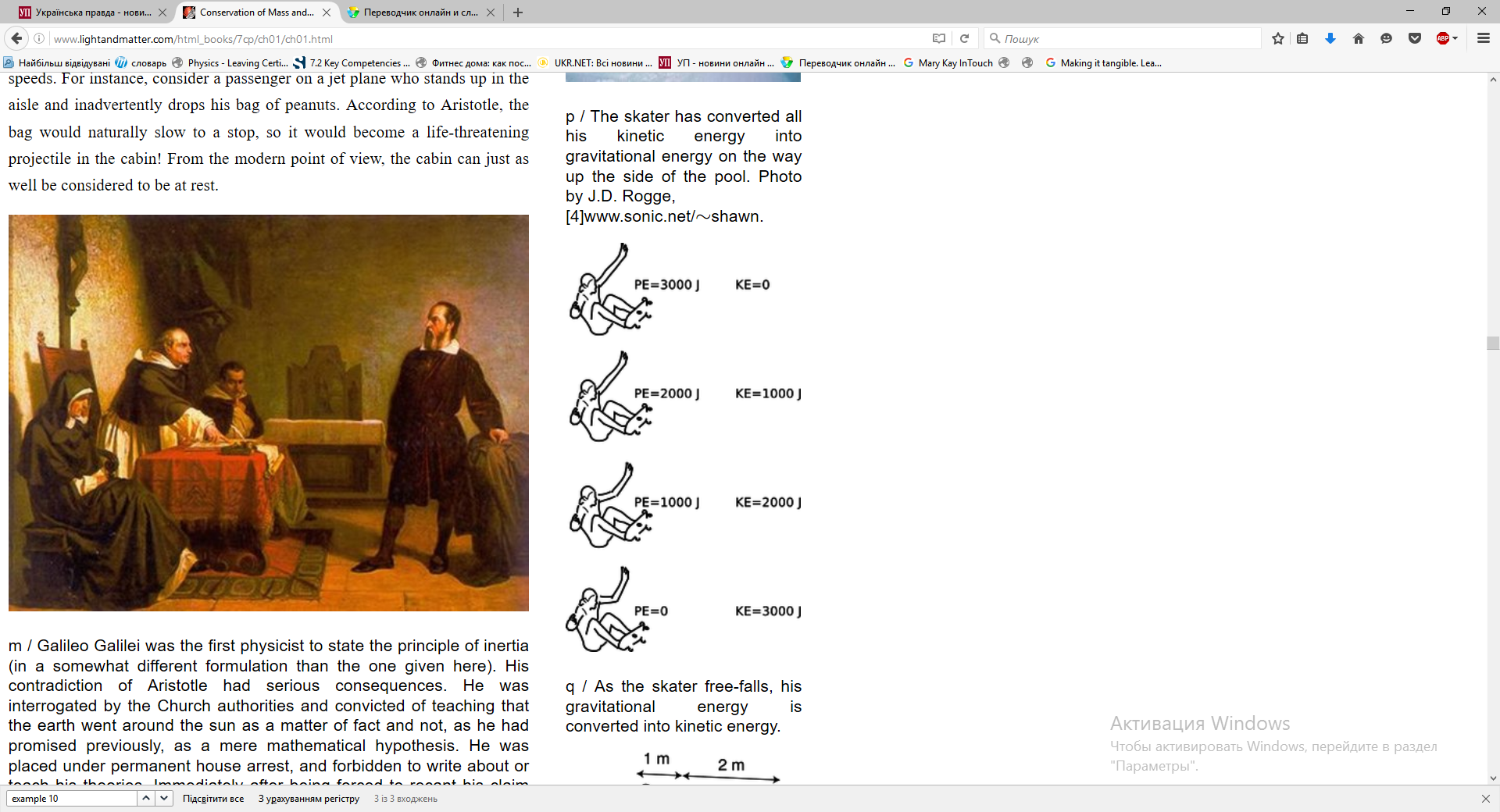 Работа силы и теорема о кинетической энергии
Джон Ханкок Тавер в Бостоне совершает колебания с частотой 14 Гц
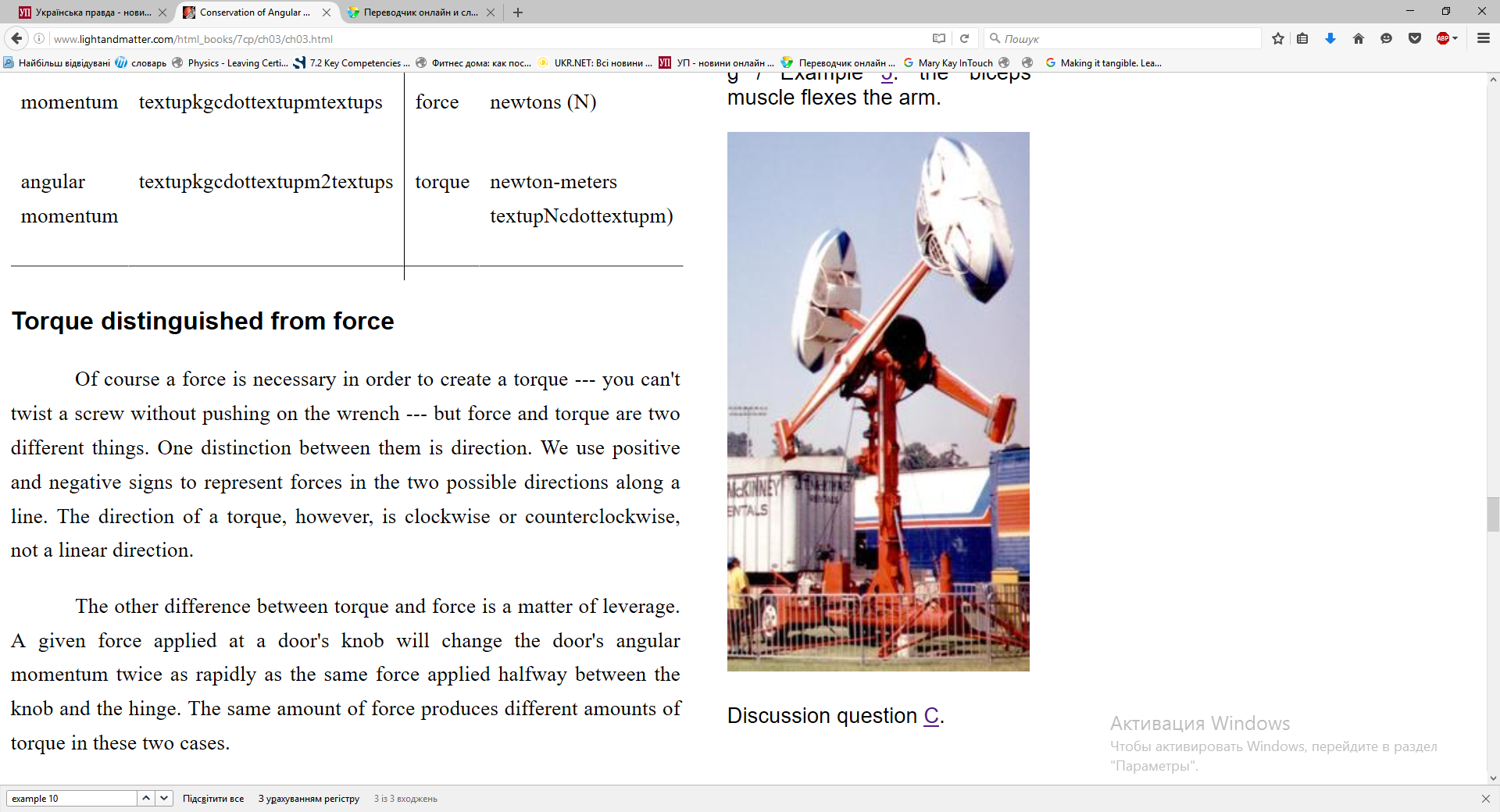 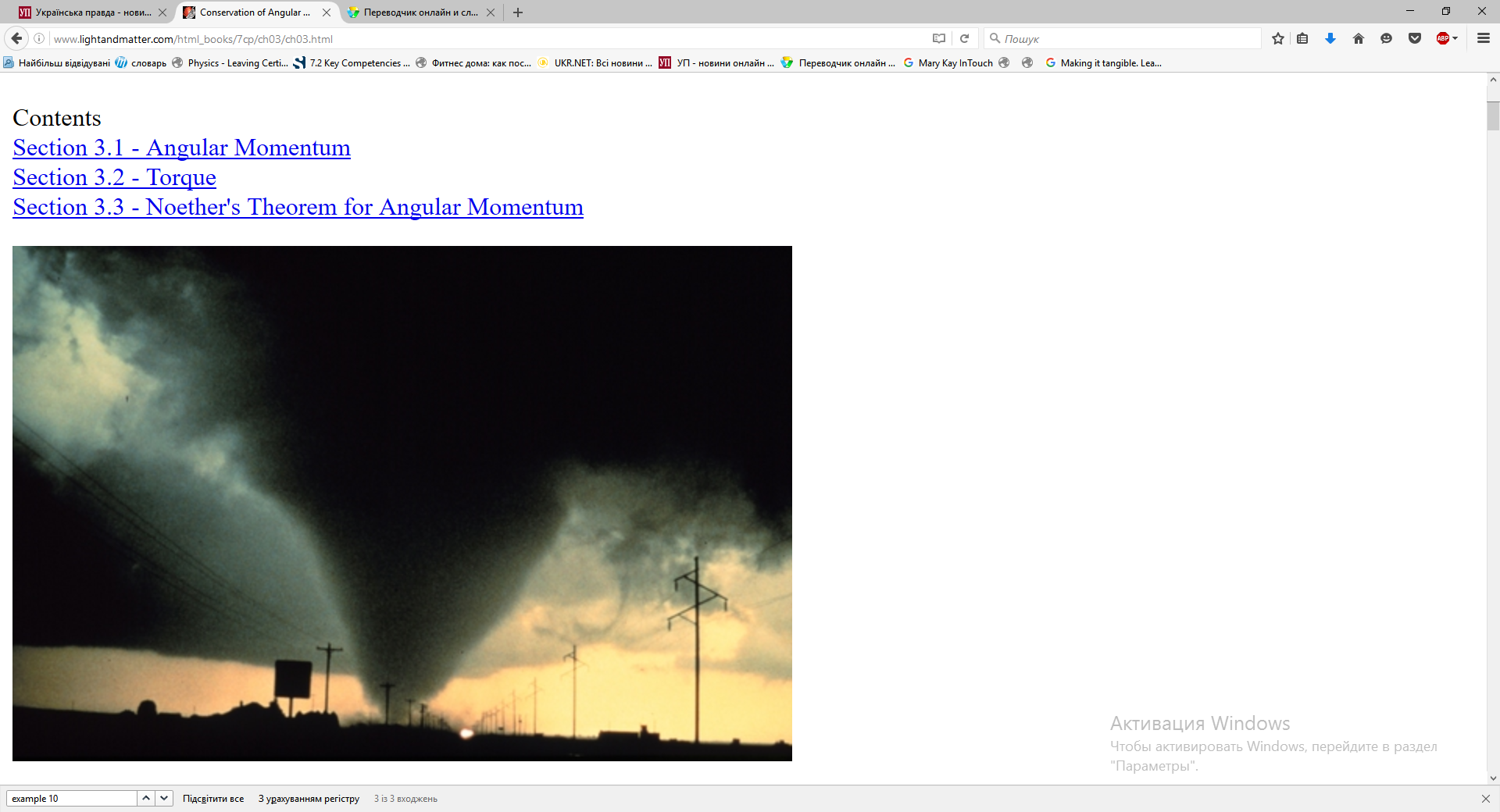 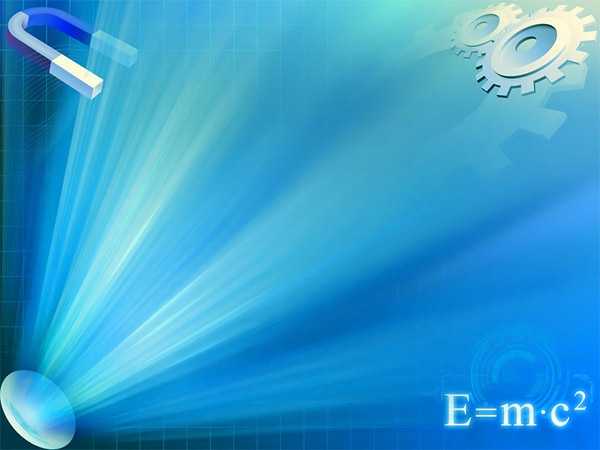 Навички предпринимательской деятельности
Принятие решений о выборе наиболее оптимальных альтернатив; 
Расчет экономической эффективности использования бытовых приборов и оборудования, альтернативных источников энергии; ; 
Соотношение ожидаемых результатов и ресуров, необходимых для их достижения;
Поиск спосбов экономии энергетических, временных физических ресурсов.
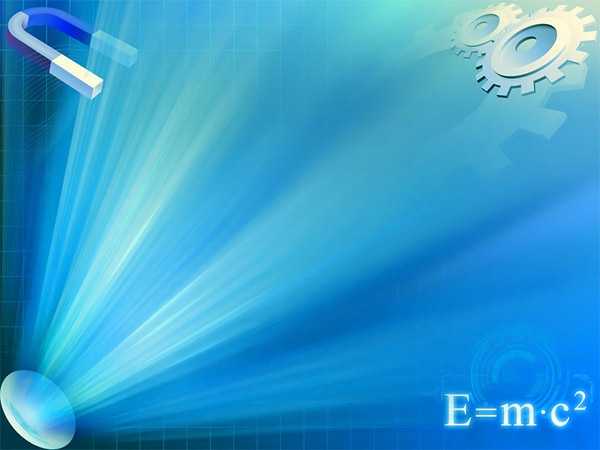 Приклад завдання
Користуючись тарифом на електроенергію у вашому будинку, визначте у скільки разів відрізняється вартість спожитої за 1 годину електроенергії лампою розжарювання та LED лампою, якщо за умови однакової яскравості споживана потужність ламп відповідно становить 100 Вт та 10 Вт. Порівняйте, скільки гривень за місяць витрачала б ваша сім’я за умови коли б всі лампи у вашій оселі були б лампами розжарювання; LED лампами? Підрахуйте економію електроенергії та економію бюджету вашої сім’ї за місяць.
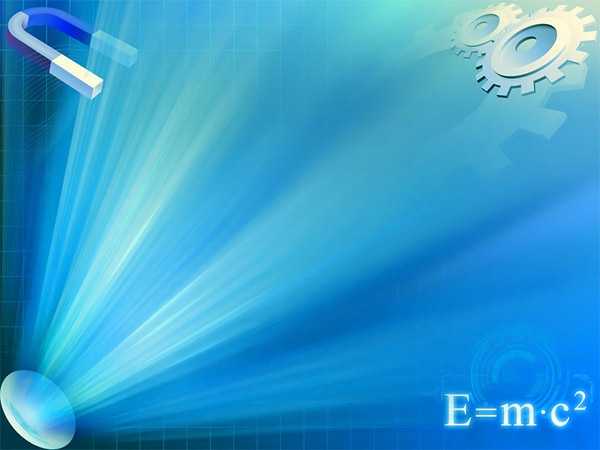 Общекультурная компетентность
открытое отношение и уважение к другим;
толерантное поведение; 
моральне качества; 
отношение к культурноме наследию украинского народа, достижений национальной науки и культуры, выдающихся событий и личностей в истории развития физической науки Украины.
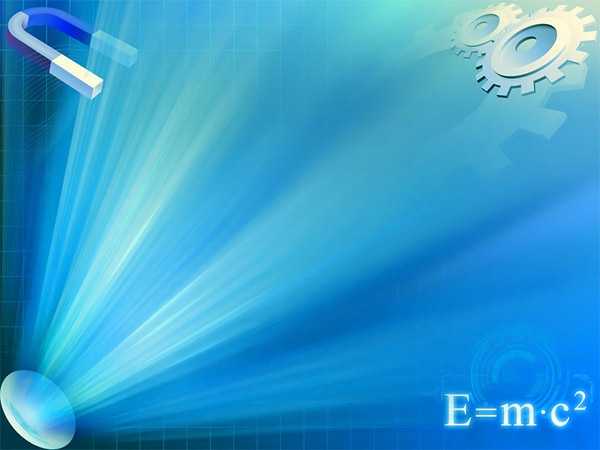 Приклад завдання
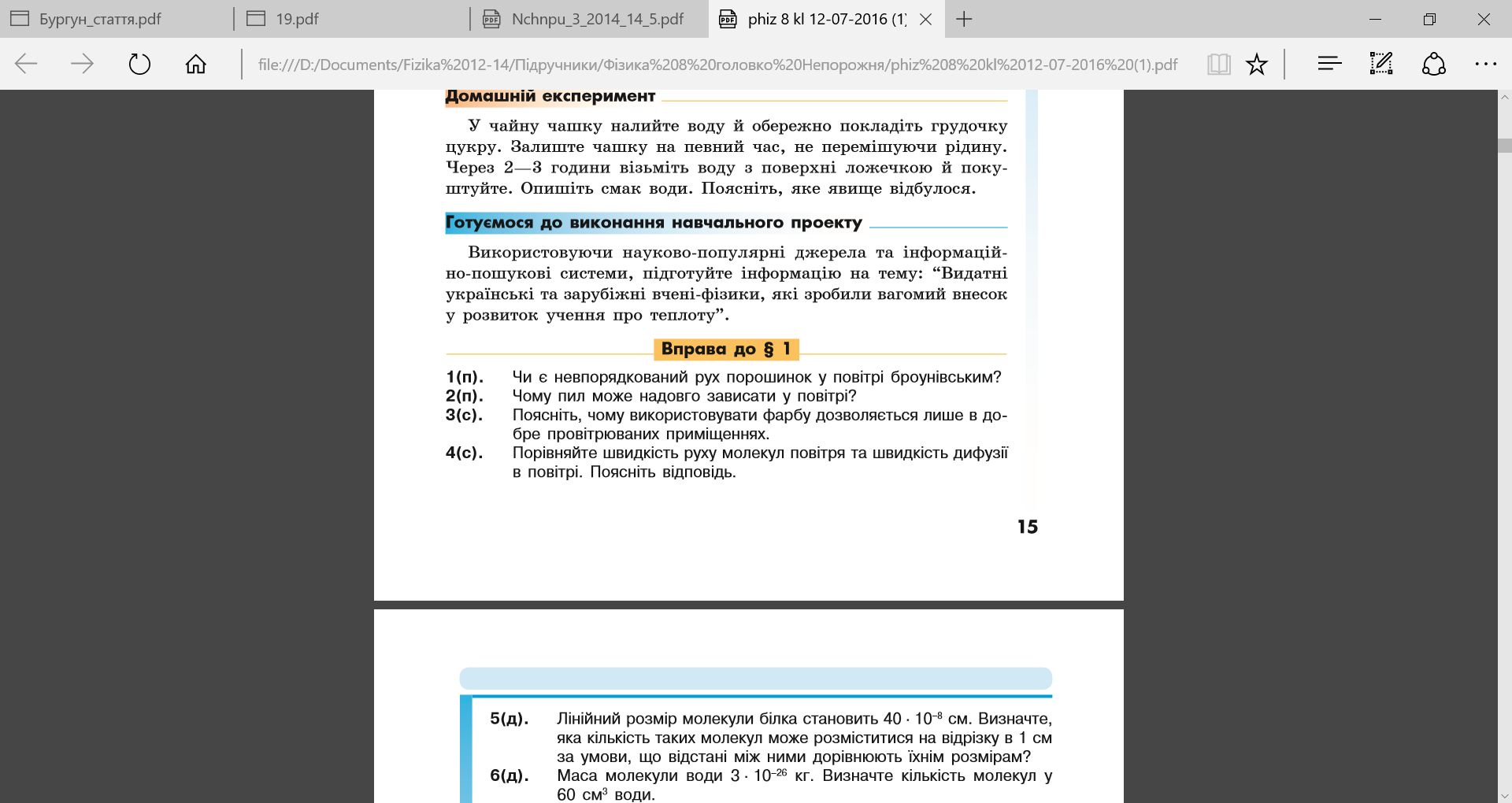 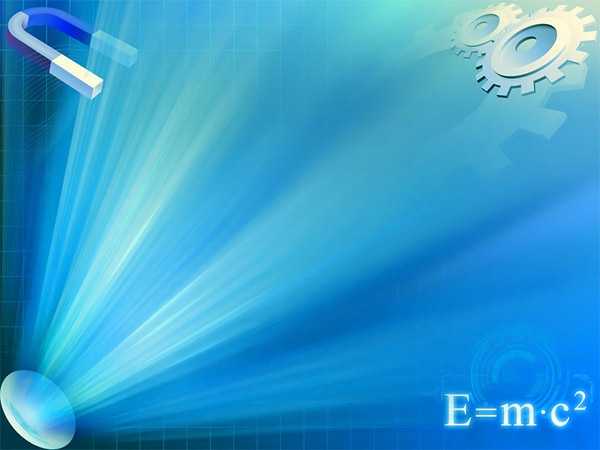 Реализация компетентносного подхода в процессе обучении будет успешной при условии комплексного обеспечения всех составляющих учебного процесса:
четкого определения целей обучения;
 подбор соответствующего содержания;
обновления учебно-методического обучения;
 поббор эффективных методов, приёмов обучения и форм организацииучебной деятельности;
соответствующей професиональной подготовки учителей.